Lower Key Stage 2 History Curriculum
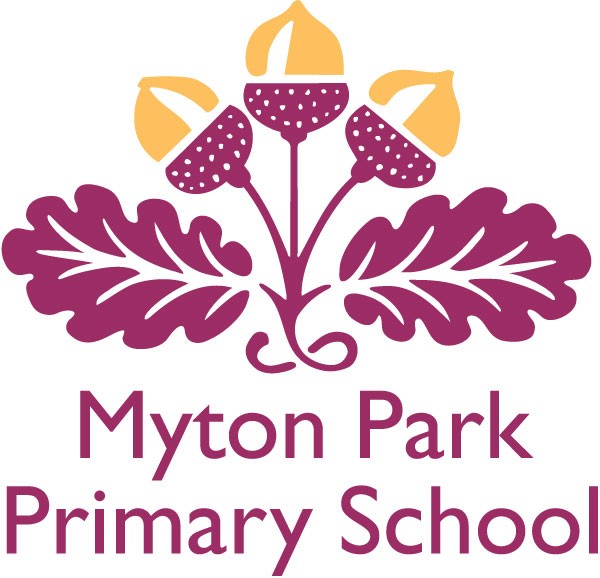 Together we Nurture, Inspire and Achieve
History topics overview
History topics are organised and referenced around a historical schema.  Each topic either introduces an aspect of the schema or references previous instances of it.  Below is an overview of the topics we teach and which aspects of the schema it strengthens:
Main 
events
Food and 
farming
Culture and pastimes
Travel and
exploration
Location
Artefacts
Beliefs
Settlements
Society
Conflict
History topics overview
History topics are organised and referenced around a historical schema.  Each topic either introduces an aspect of the schema or references previous instances of it.  Below is an overview of the topics we teach and which aspects of the schema it strengthens:
Main 
events
Food and 
farming
Culture and pastimes
Travel and
exploration
Location
Artefacts
Beliefs
Settlements
Society
Conflict
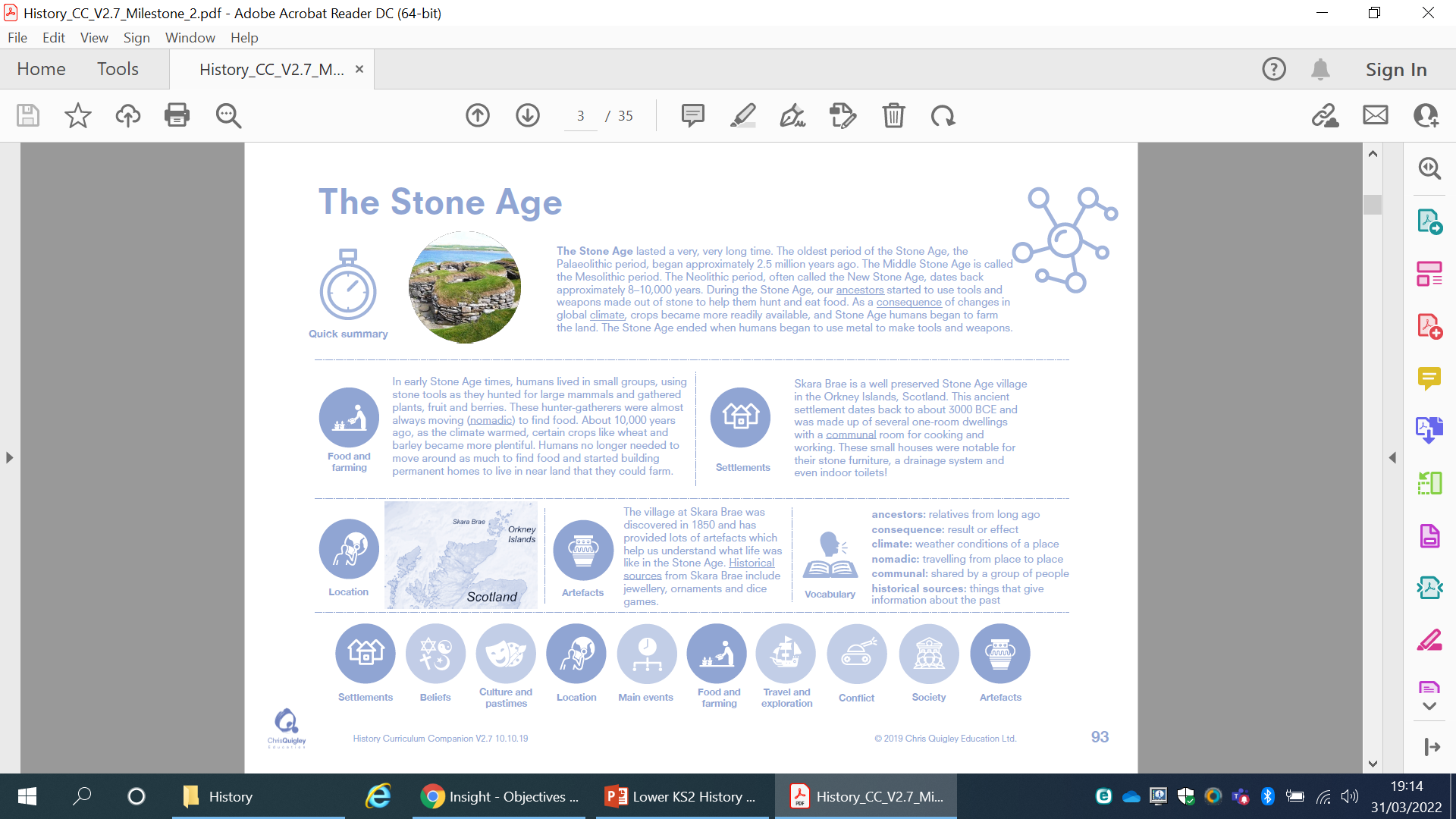 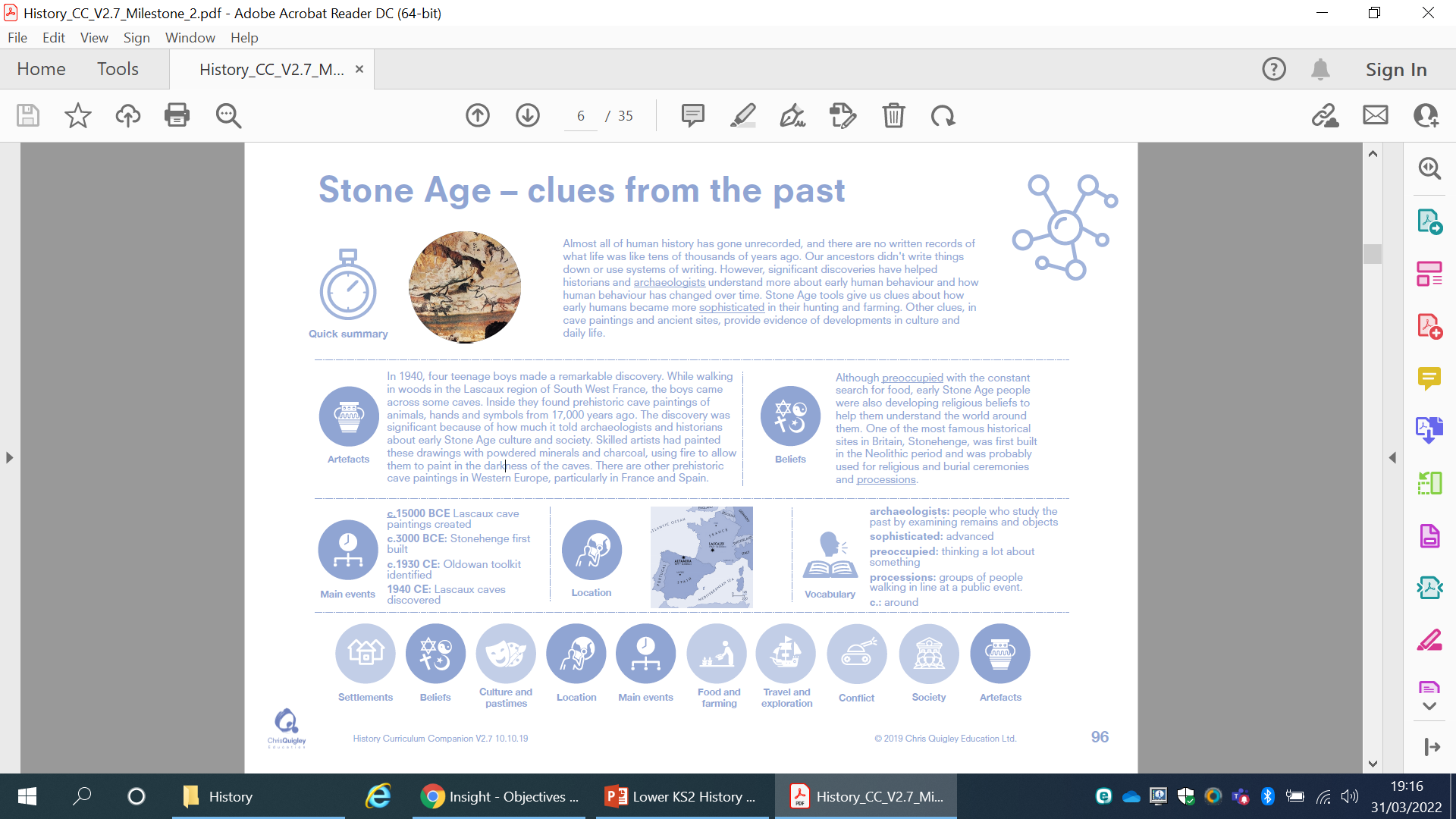 The Stone Age
Below is a summary of what students should be taught.  All of the answers are on the knowledge web and should be taught with appropriate activities.
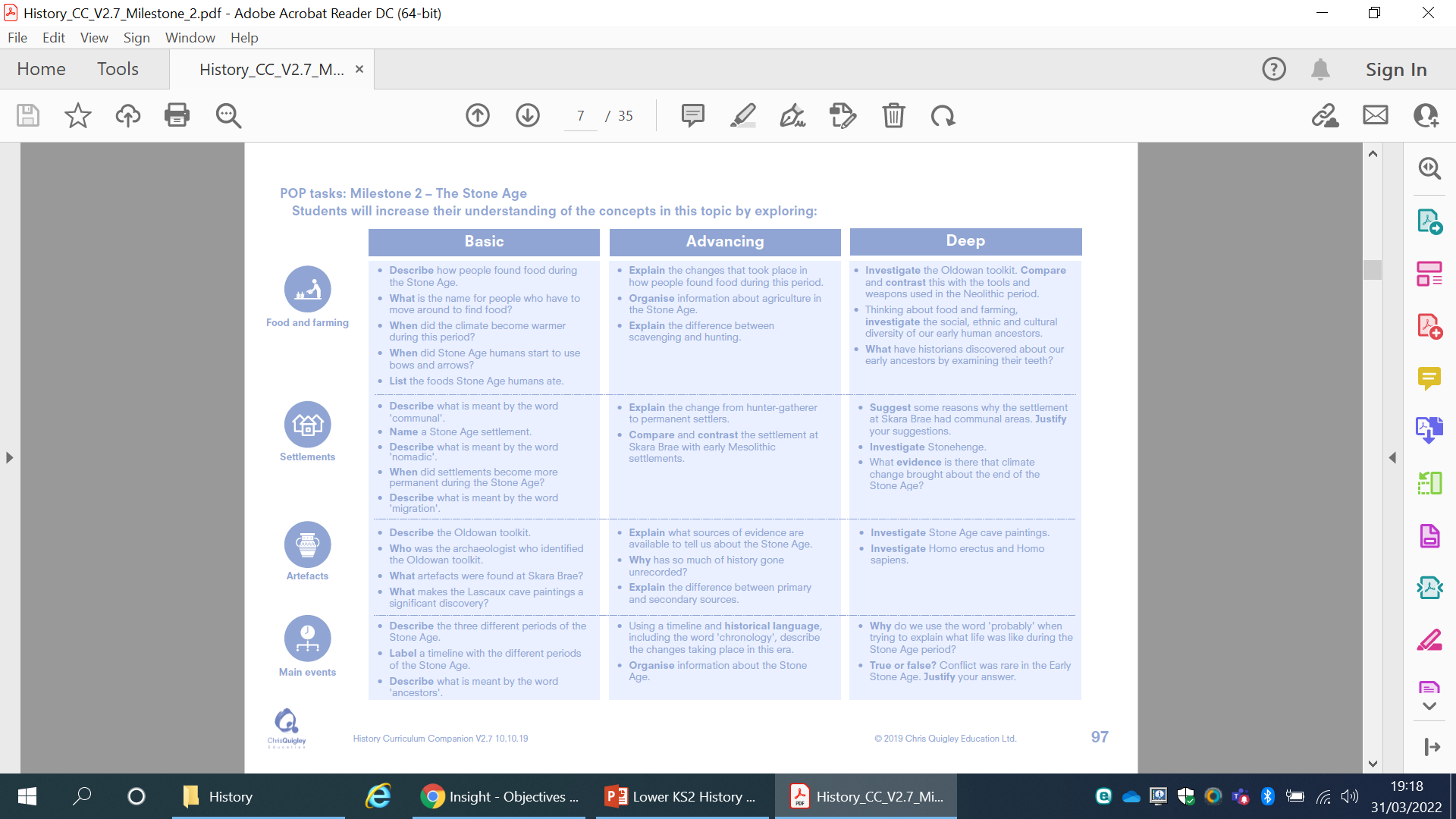 The Stone Age – Year 3
This table shows the knowledge that will be taught in each lesson
Artefacts
Food and Farming
Settlements
Main events
The Stone Age – Year 4 – Advancing, Deep
This table shows the knowledge that will be taught in each lesson
Artefacts
Food and Farming
Settlements
Main events
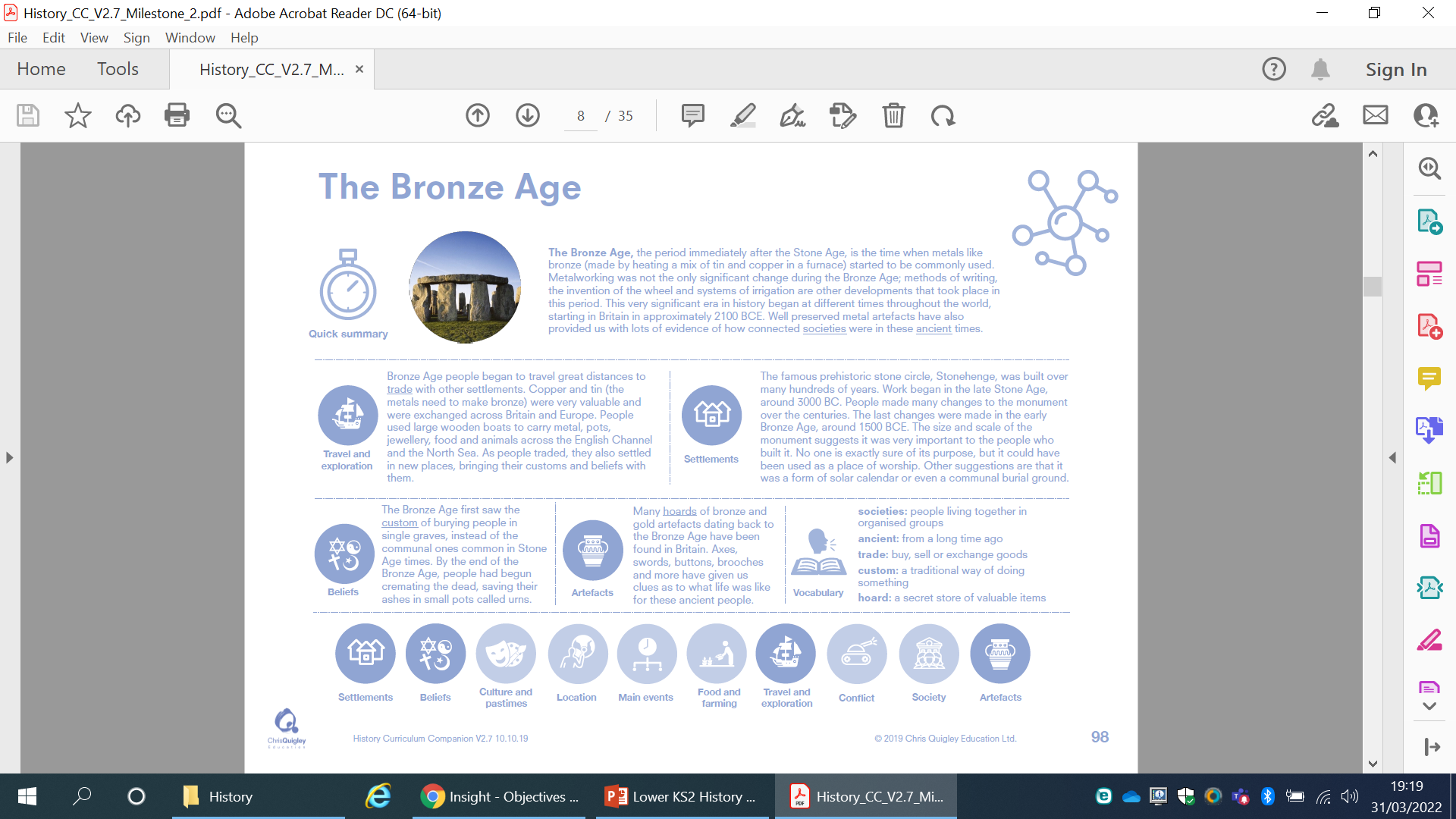 The Bronze Age
Below is a summary of what students should be taught.  All of the answers are on the knowledge web and should be taught with appropriate activities.
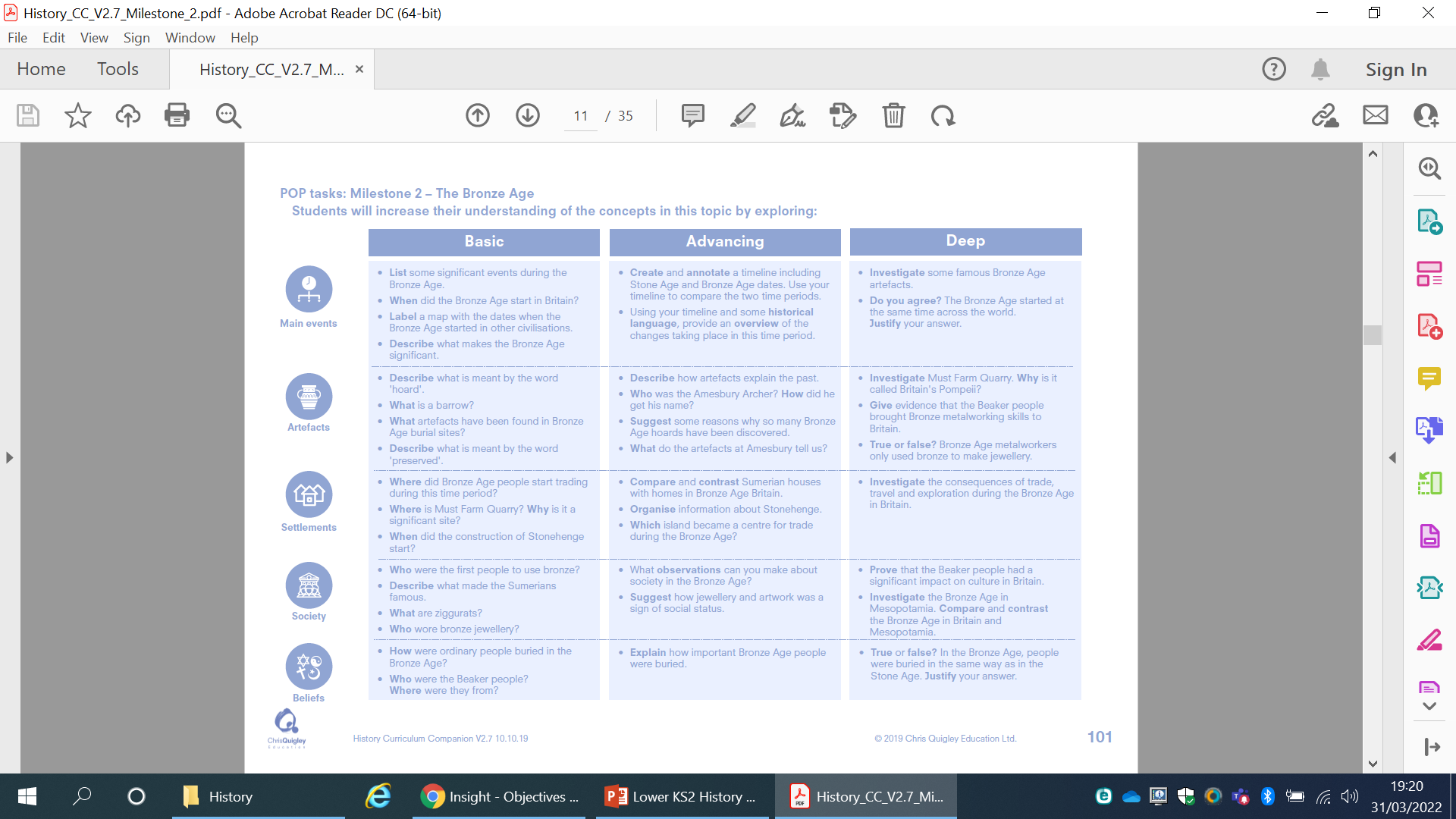 The Bronze Age
This table shows the knowledge that will be taught in each lesson
Beliefs
Society
Artefacts
Settlements
Main events
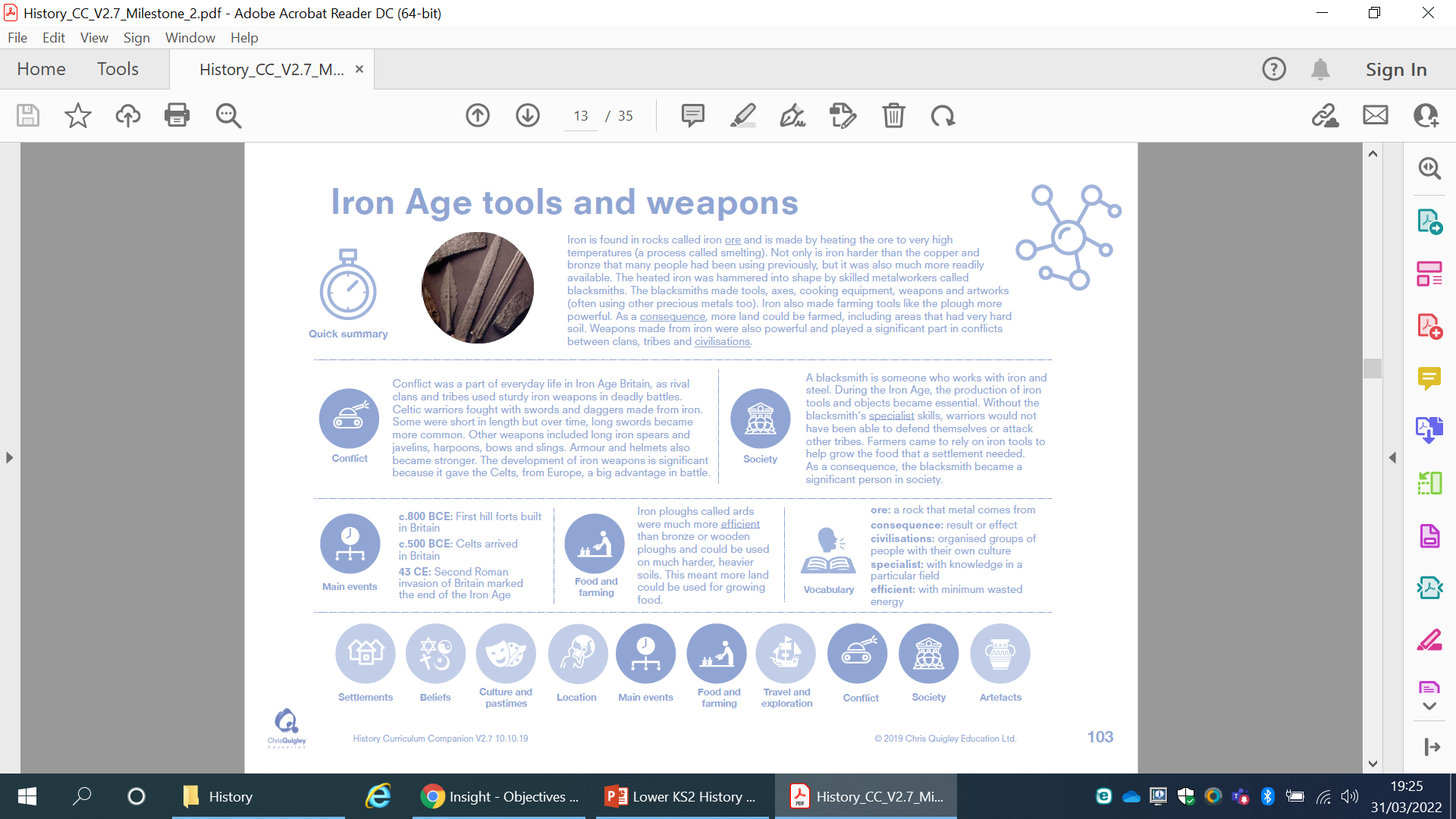 The Iron Age: tools and weapons
Below is a summary of what students should be taught.  All of the answers are on the knowledge web and should be taught with appropriate activities.
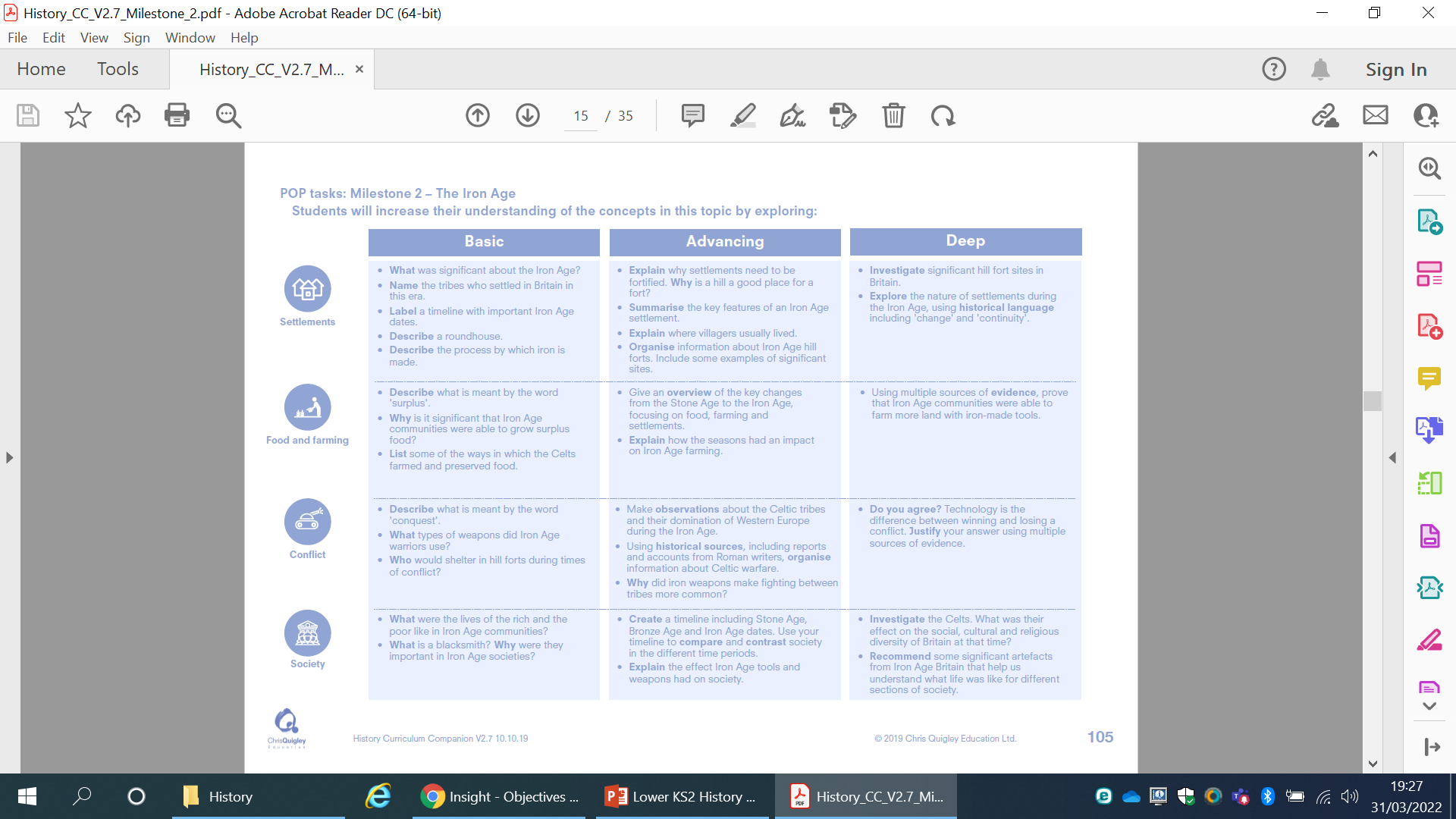 The Iron Age: tools and weapons
This table shows the knowledge that will be taught in each lesson
Food and farming
Conflict
Settlements
Society
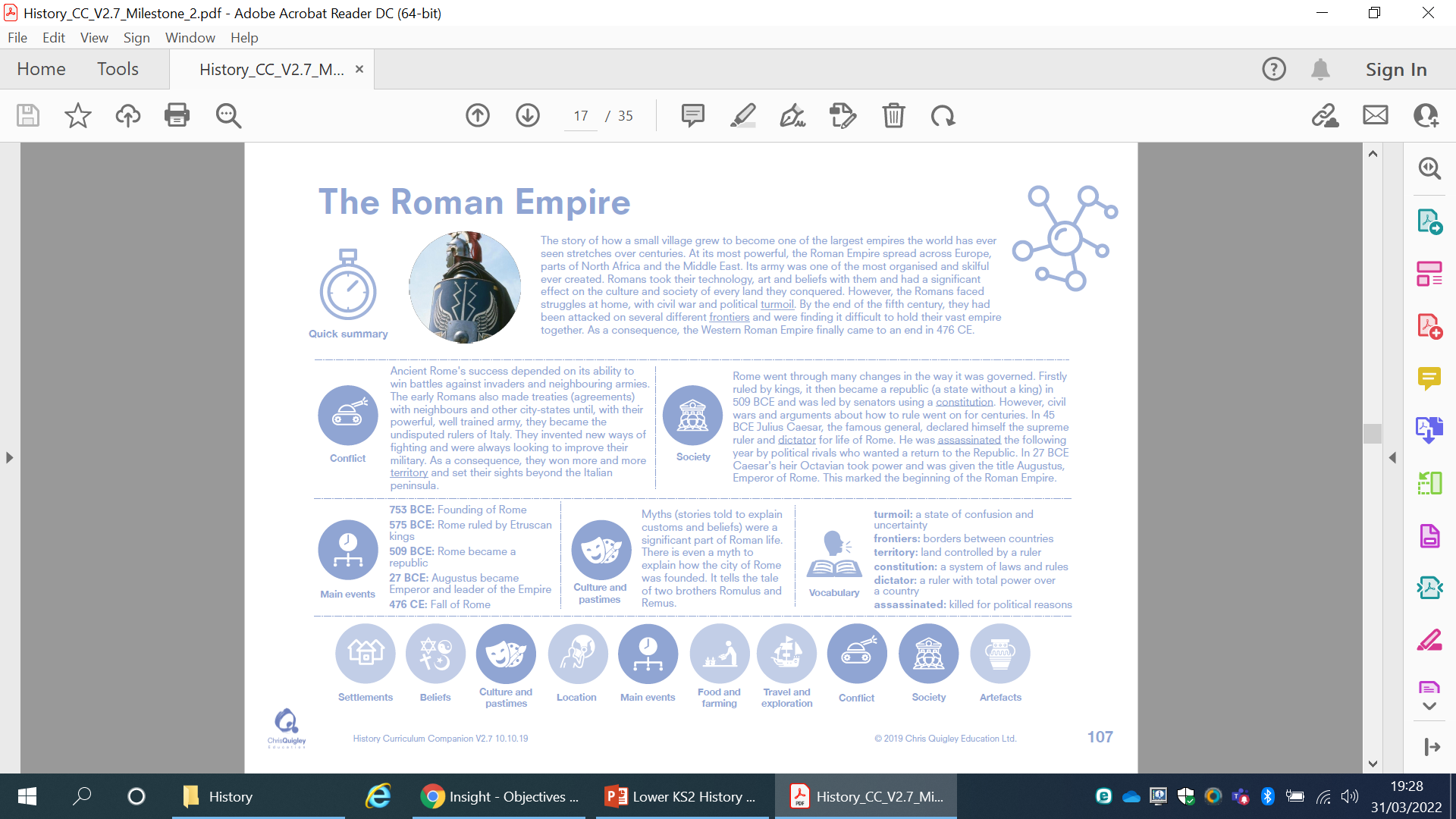 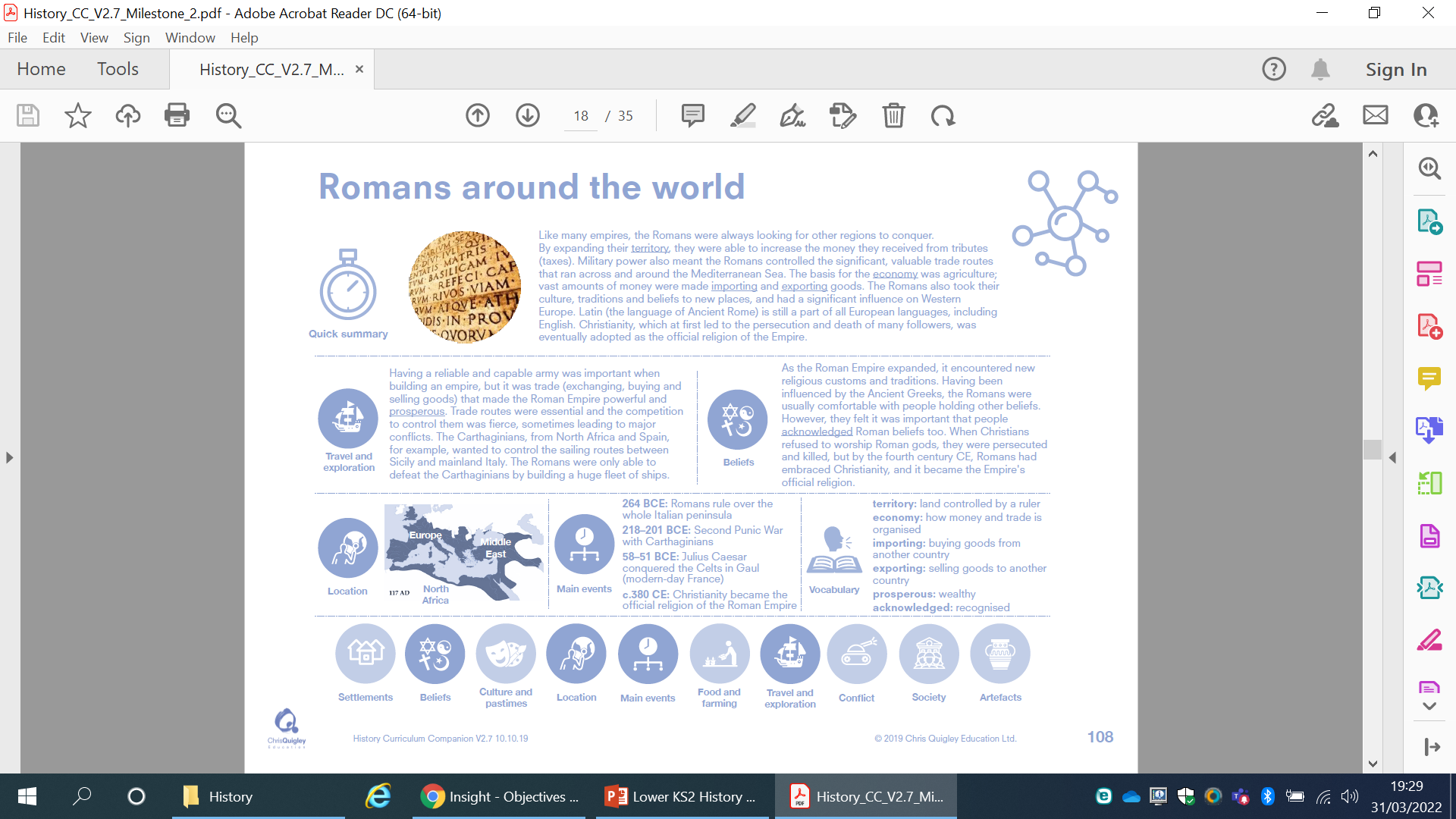 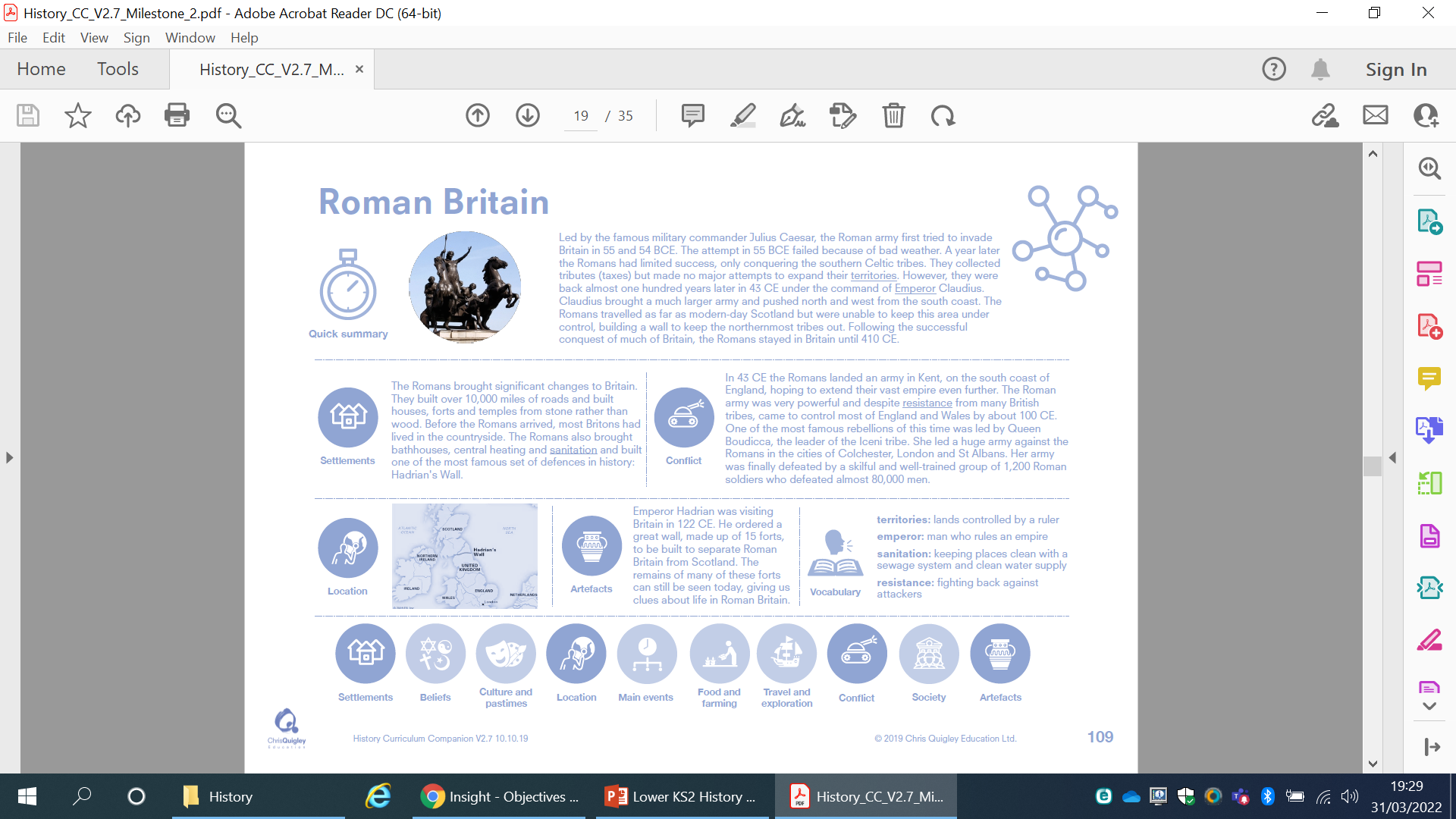 The Romans
Below is a summary of what students should be taught.  All of the answers are on the knowledge web and should be taught with appropriate activities.
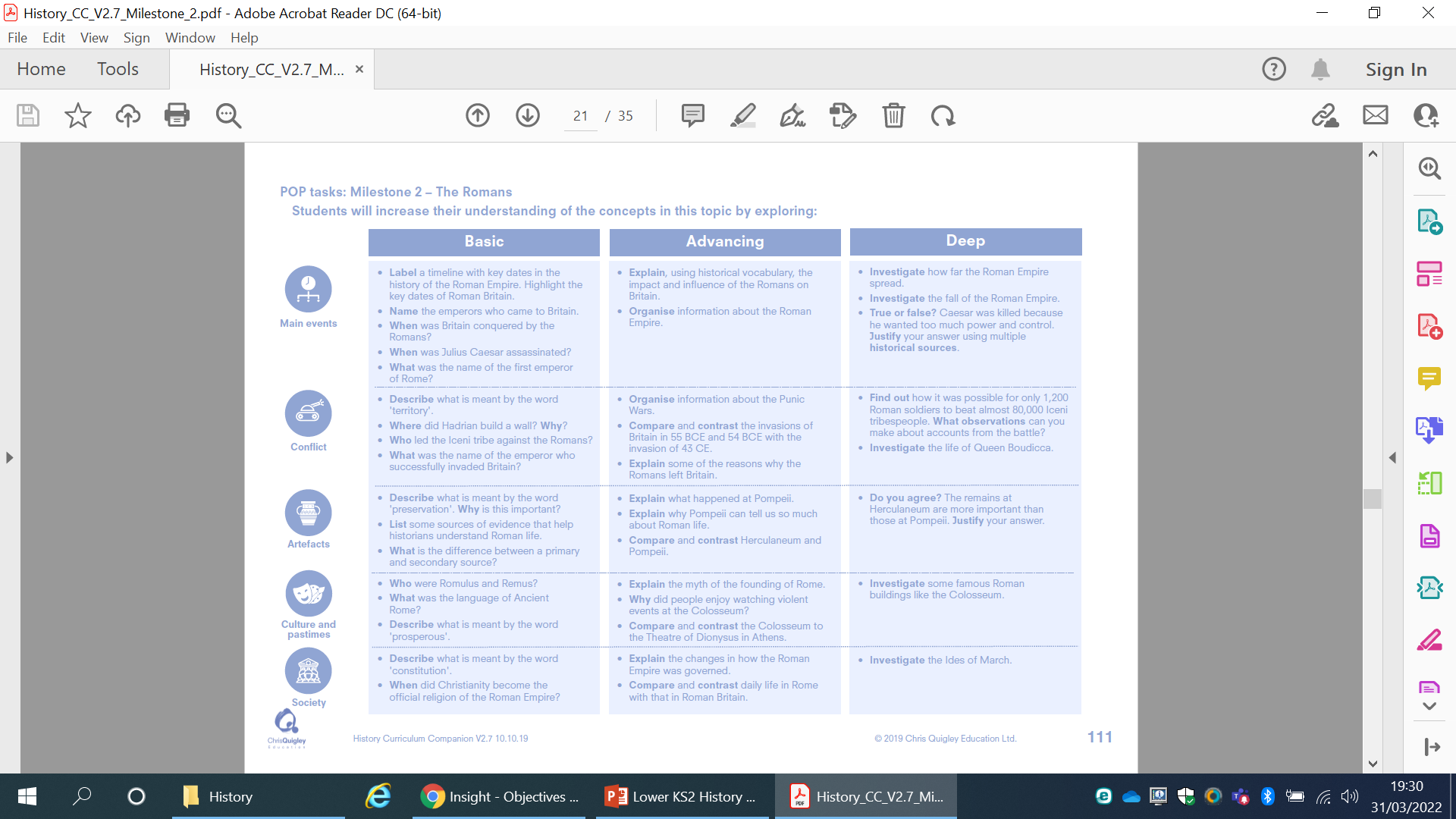 The Romans: Year 3
This table shows the knowledge that will be taught in each lesson
Culture and Pastimes
Conflict
Society
Main Events
Artefacts
The Romans: Year 4
This table shows the knowledge that will be taught in each lesson
Conflict
Artefacts
Main Events
Society
Culture and Pastimes
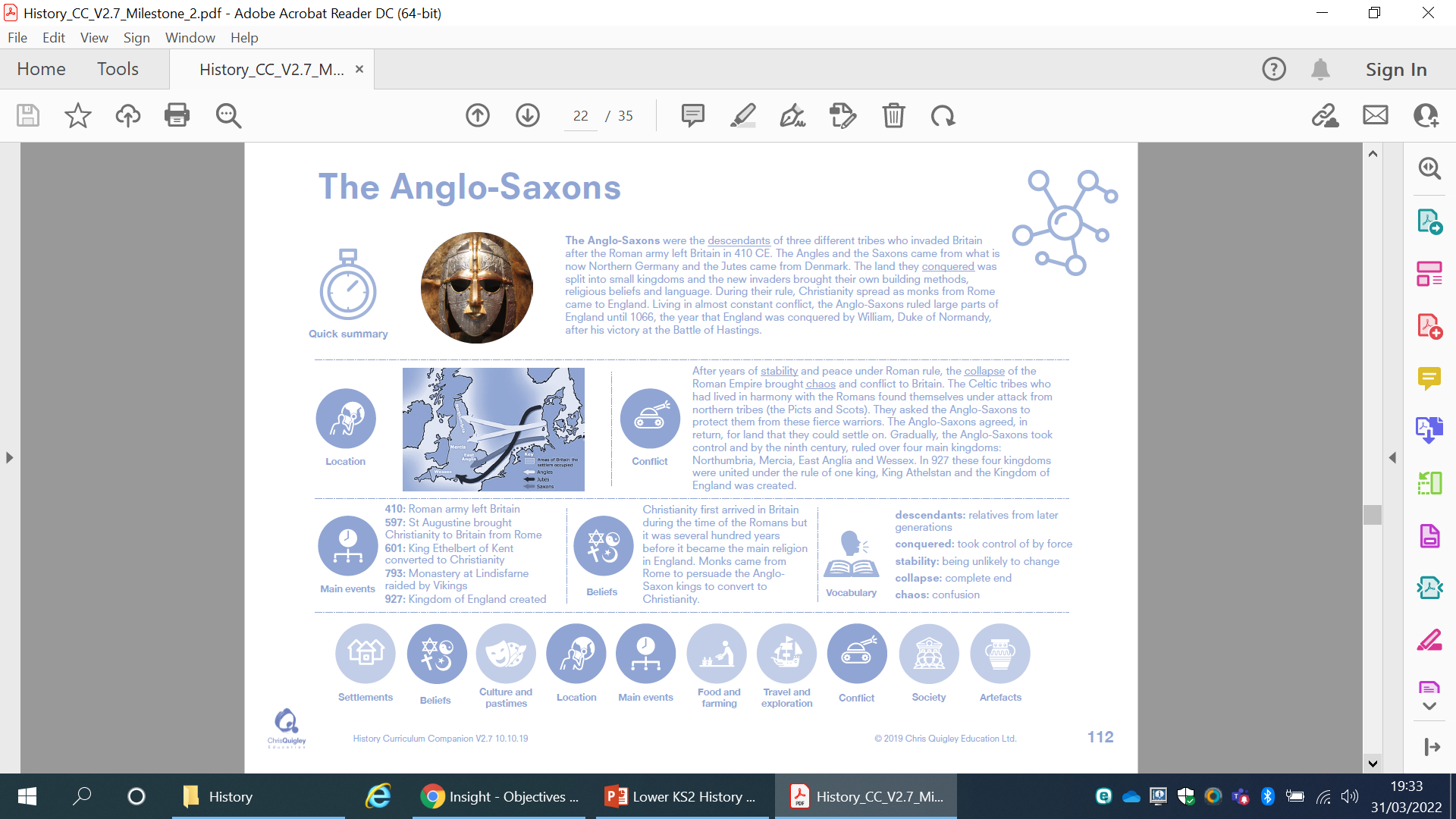 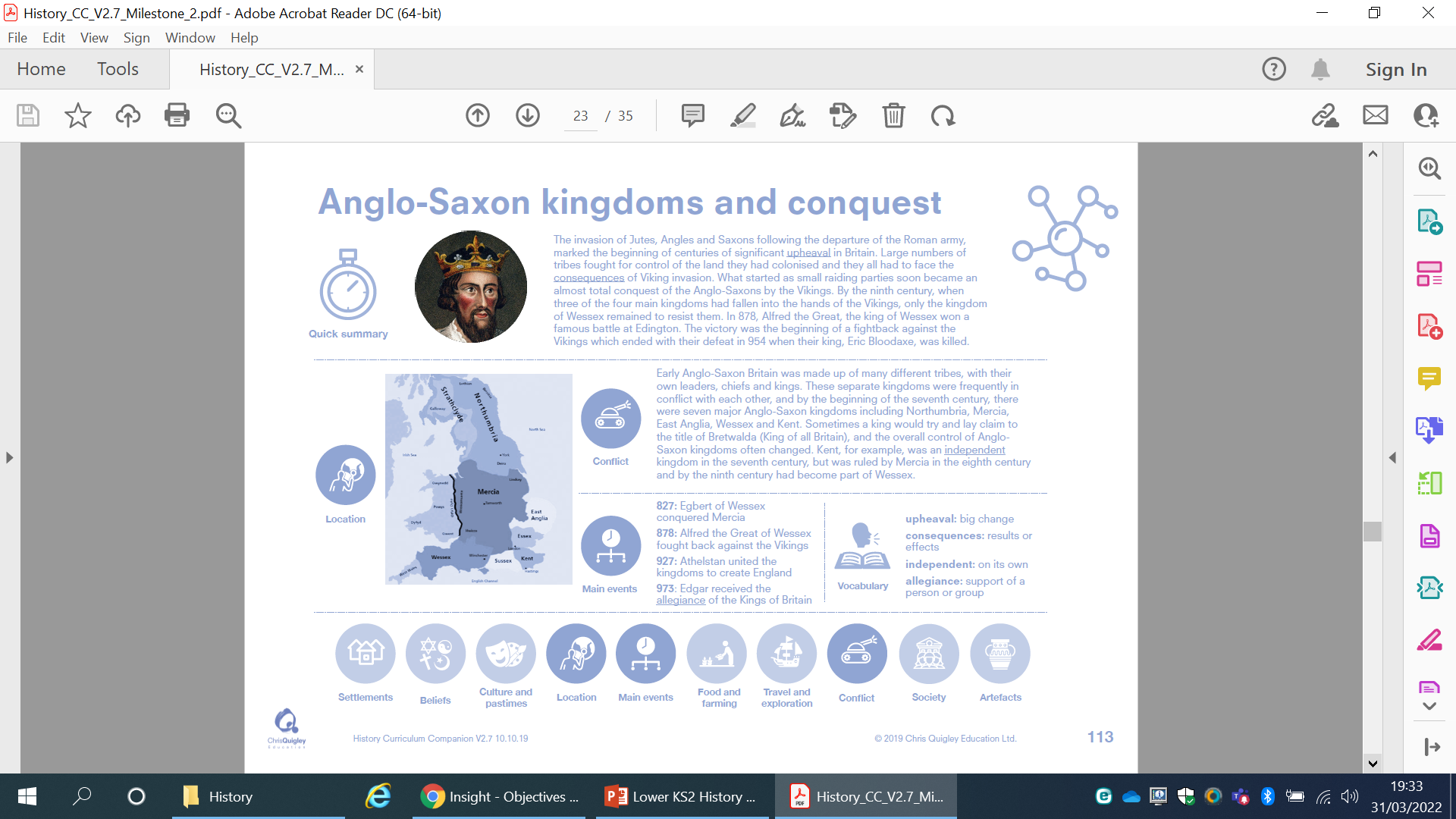 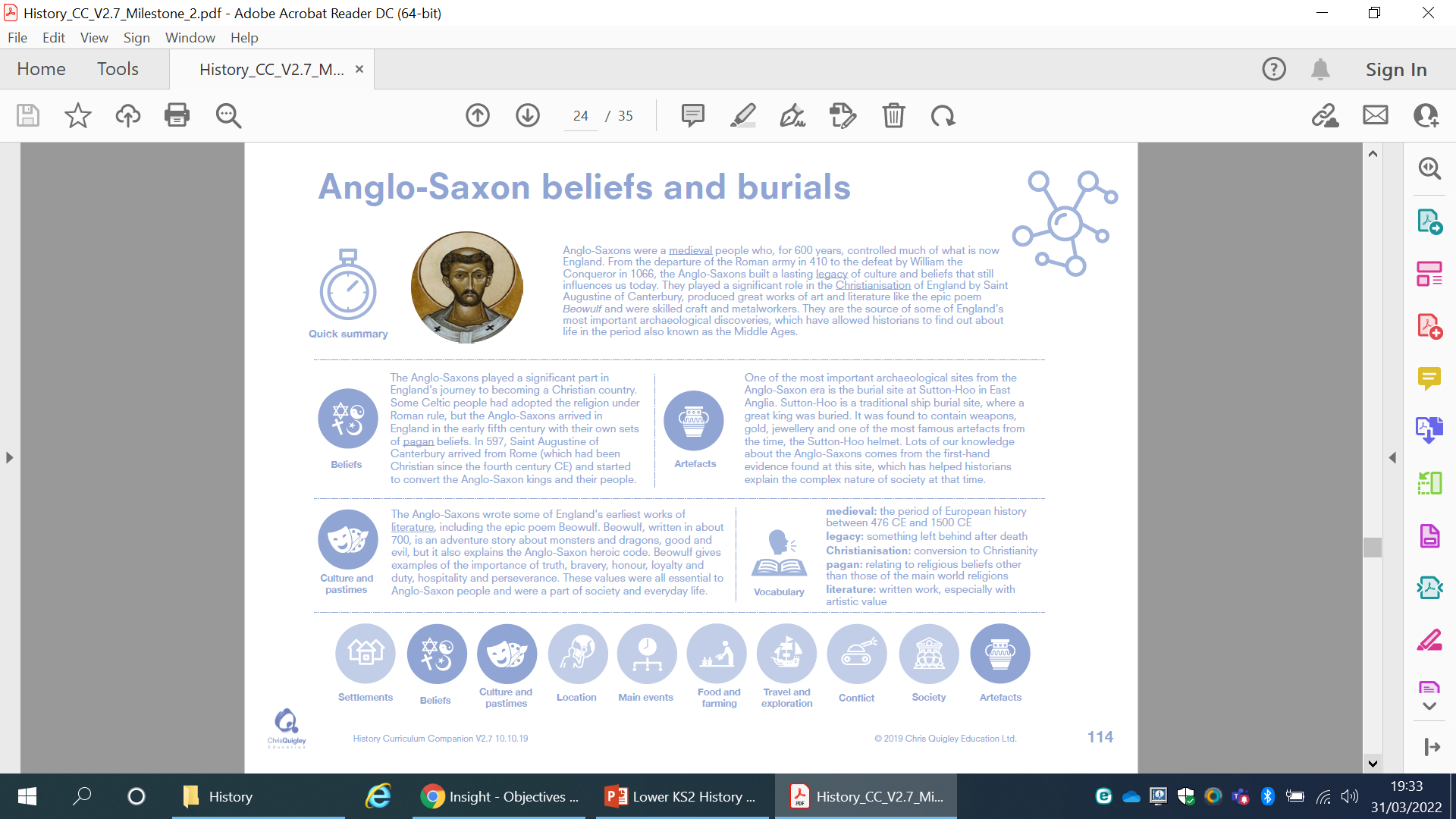 The Anglo-Saxons
Below is a summary of what students should be taught.  All of the answers are on the knowledge web and should be taught with appropriate activities.
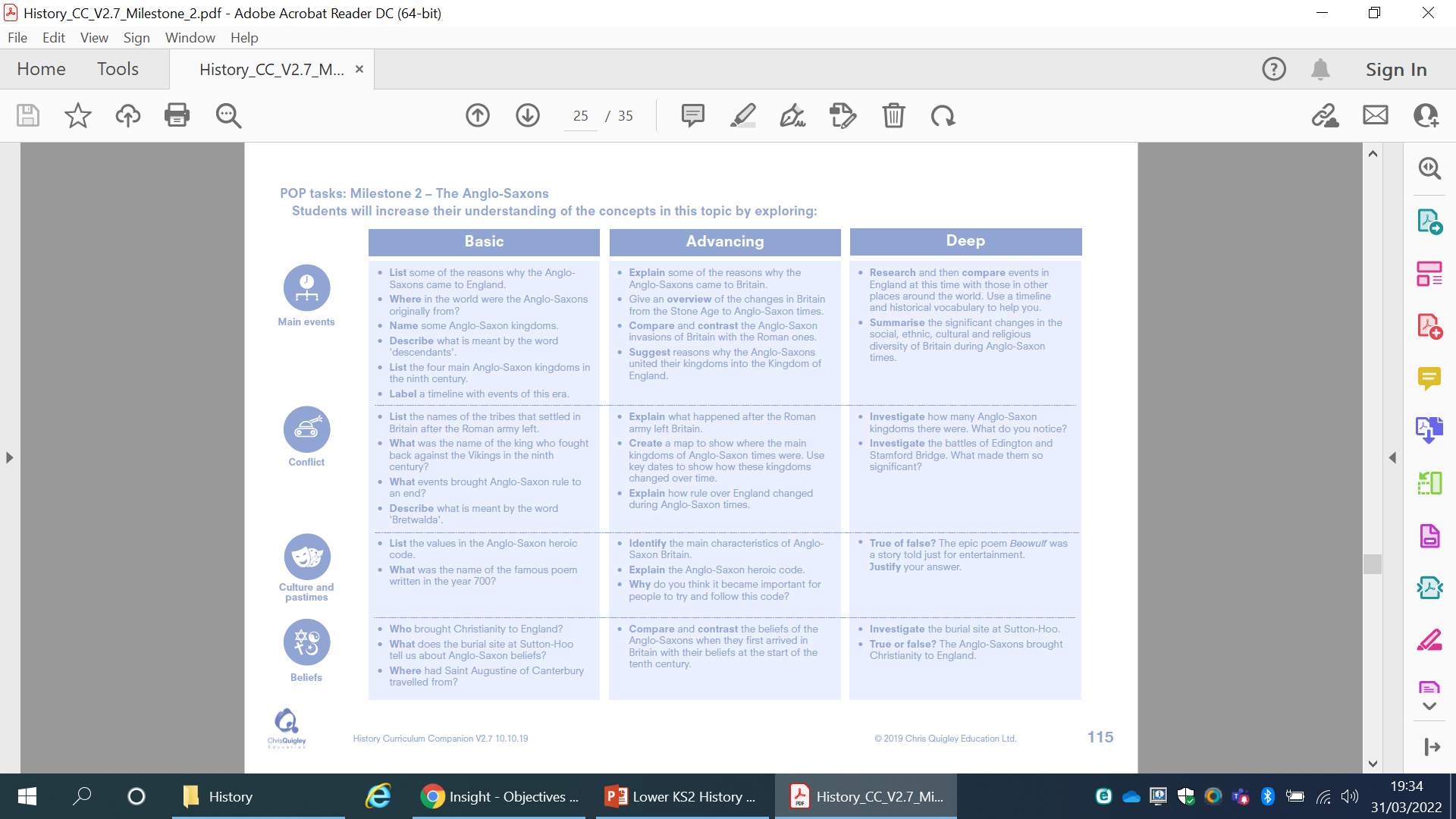 The Anglo-Saxons: Year 3
This table shows the knowledge that will be taught in each lesson
Beliefs
Culture and Pastimes
Conflict
Main Events
The Anglo-Saxons: Year 4
This table shows the knowledge that will be taught in each lesson
Beliefs
Main Events
Culture and Pastimes
Conflict
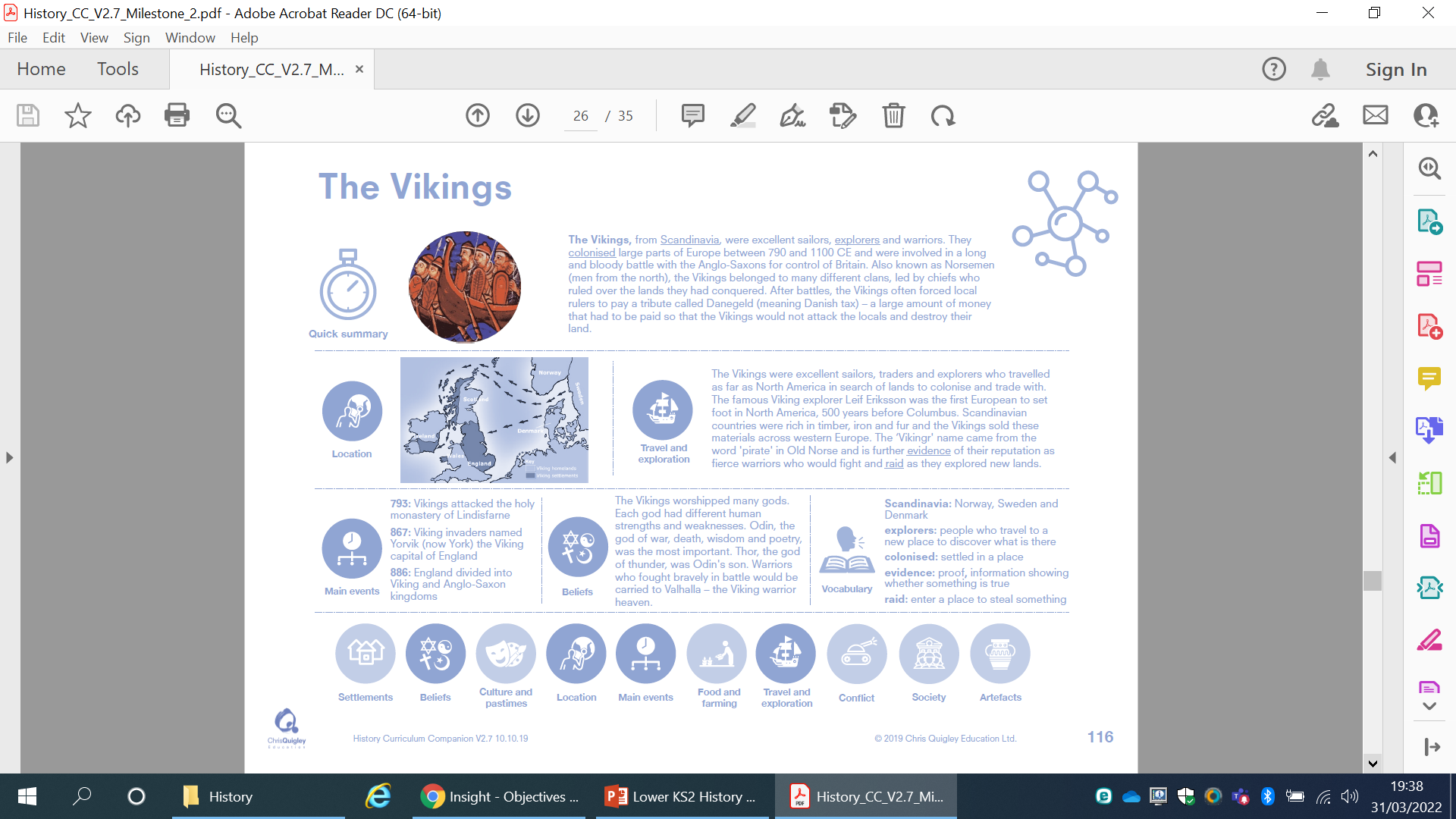 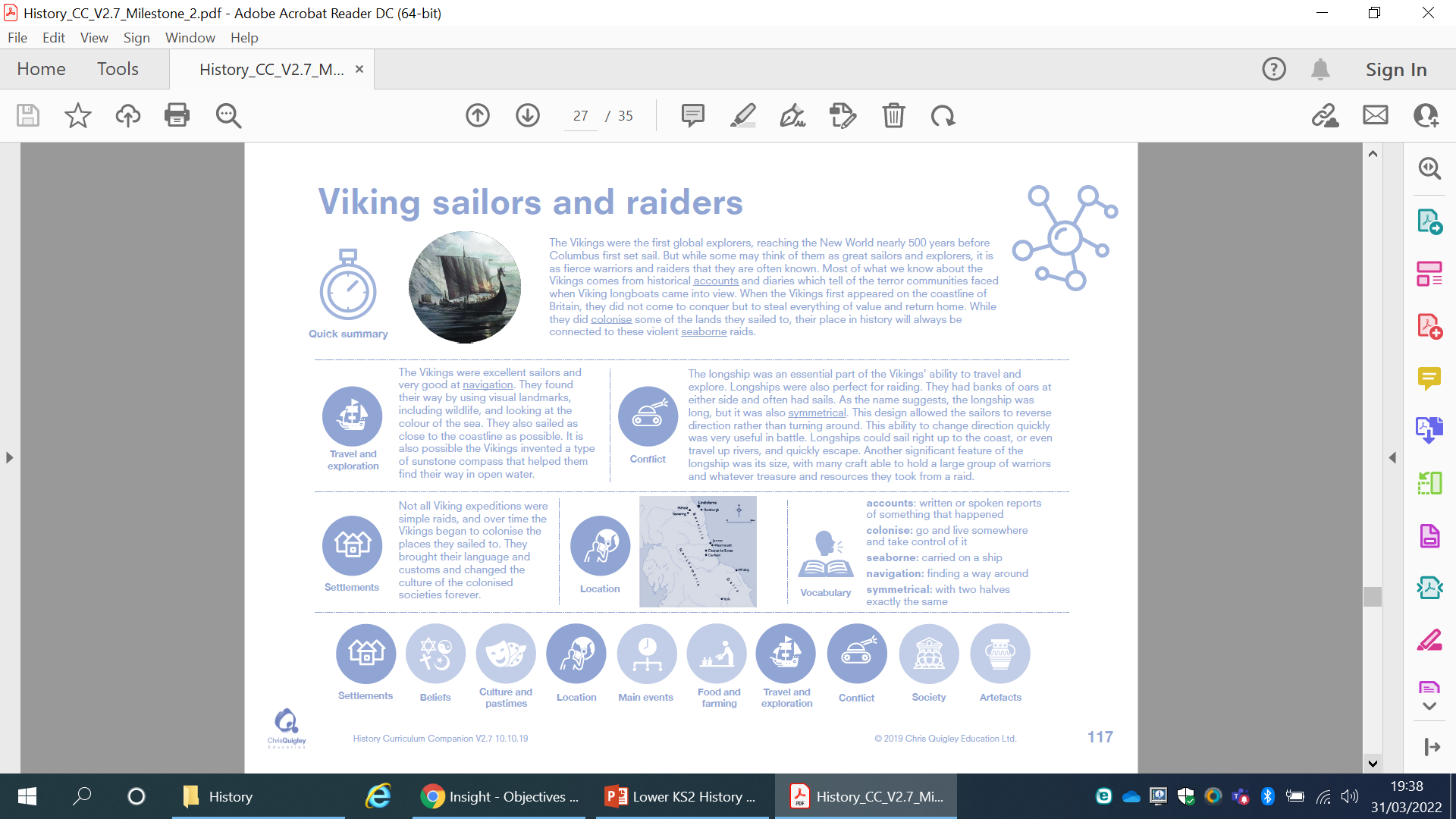 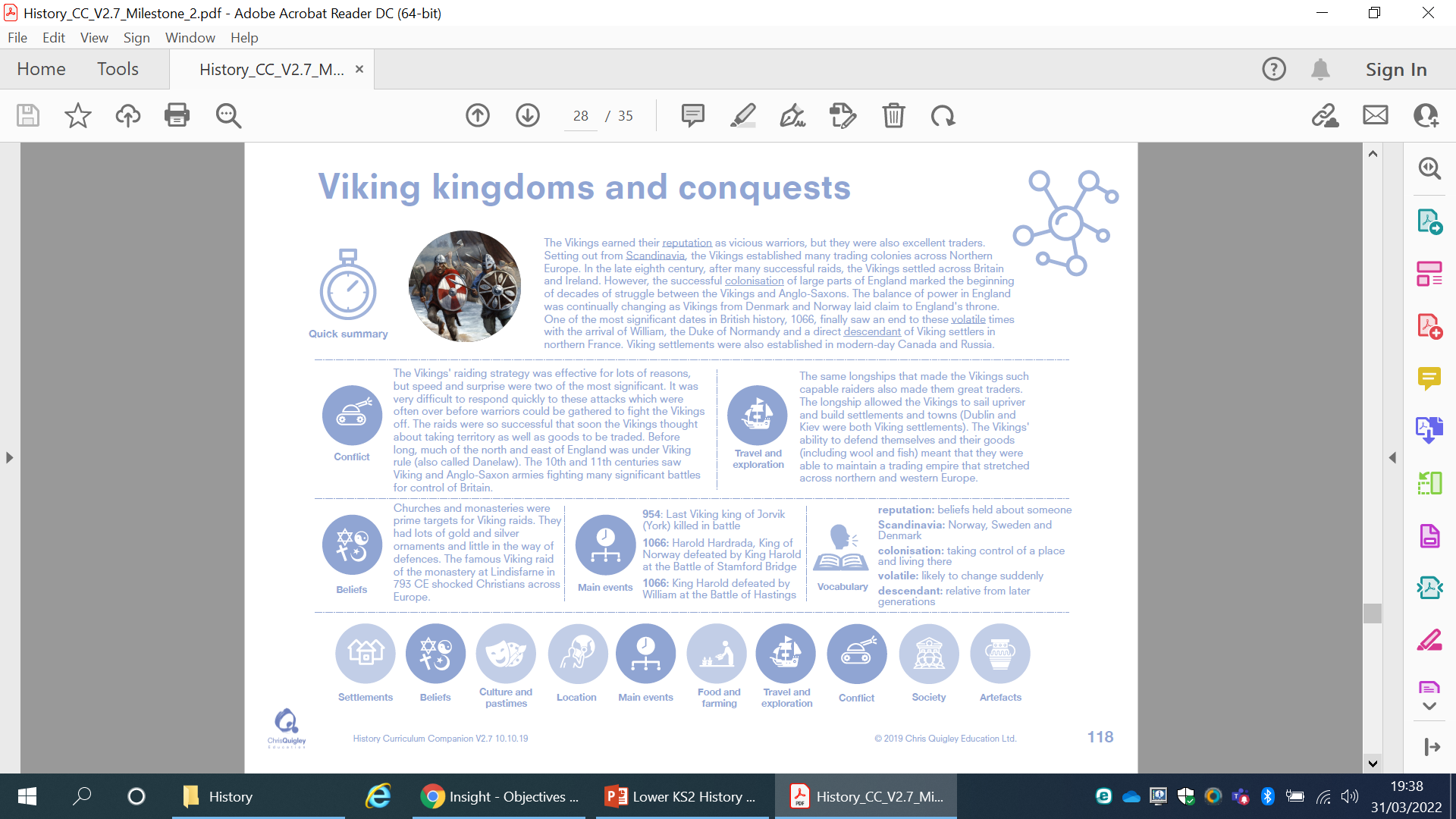 The Vikings
Below is a summary of what students should be taught.  All of the answers are on the knowledge web and should be taught with appropriate activities.
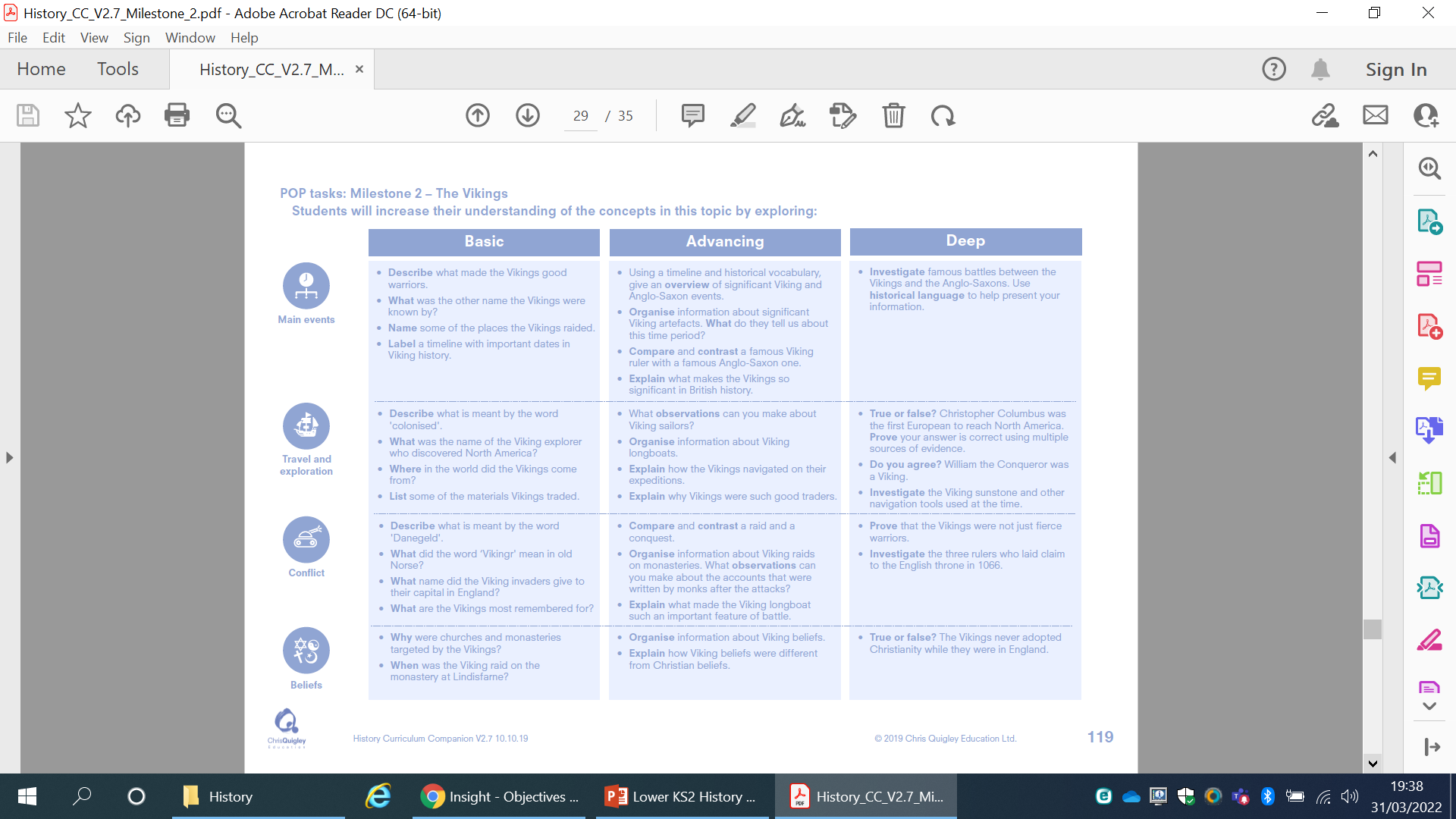 The Vikings: Year 3
This table shows the knowledge that will be taught in each lesson
Main Events
Beliefs
Travel and Exploration
Conflict
The Vikings: Year 4
This table shows the knowledge that will be taught in each lesson
Travel and Exploration
Beliefs
Conflict
Main Events
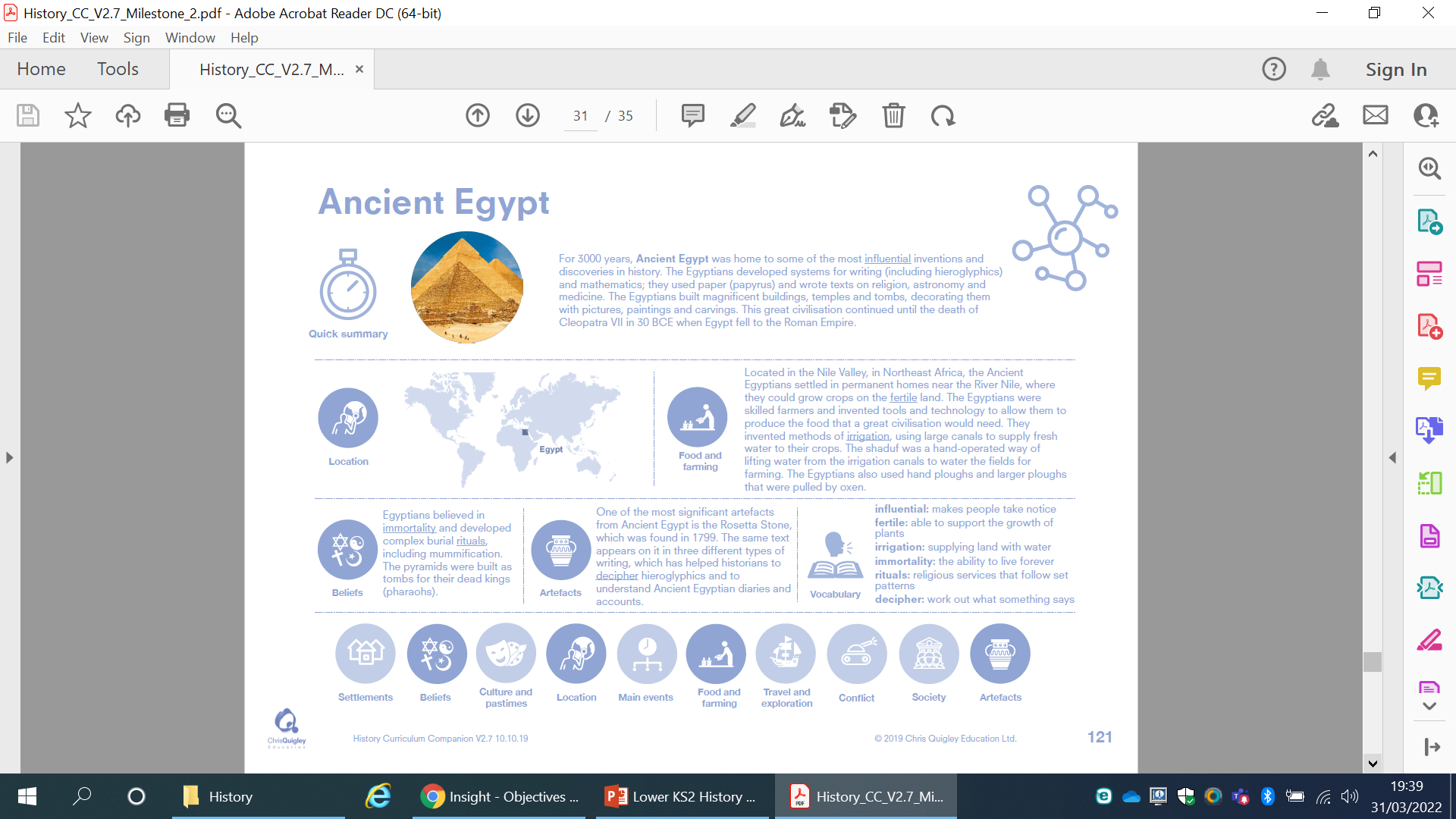 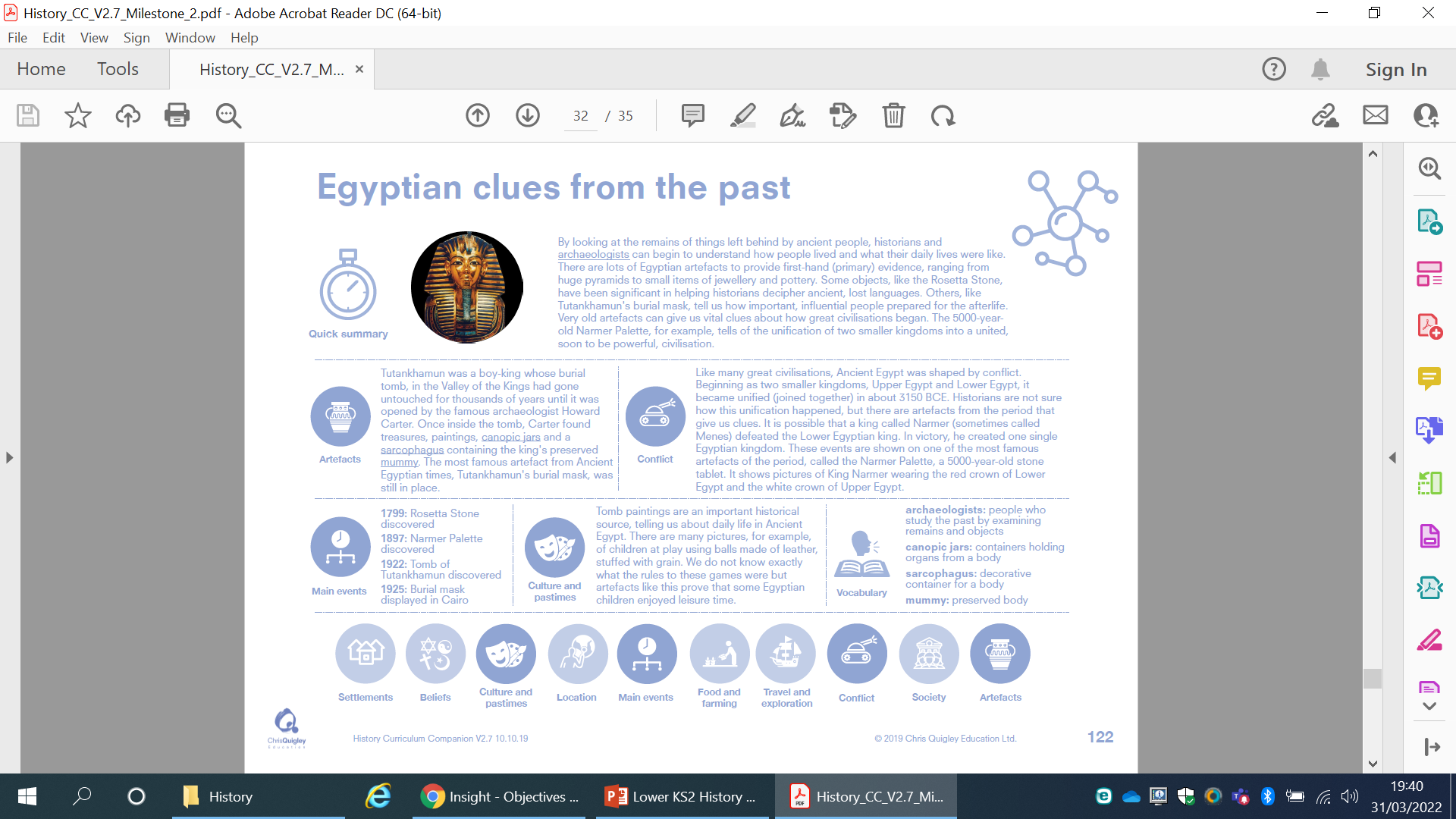 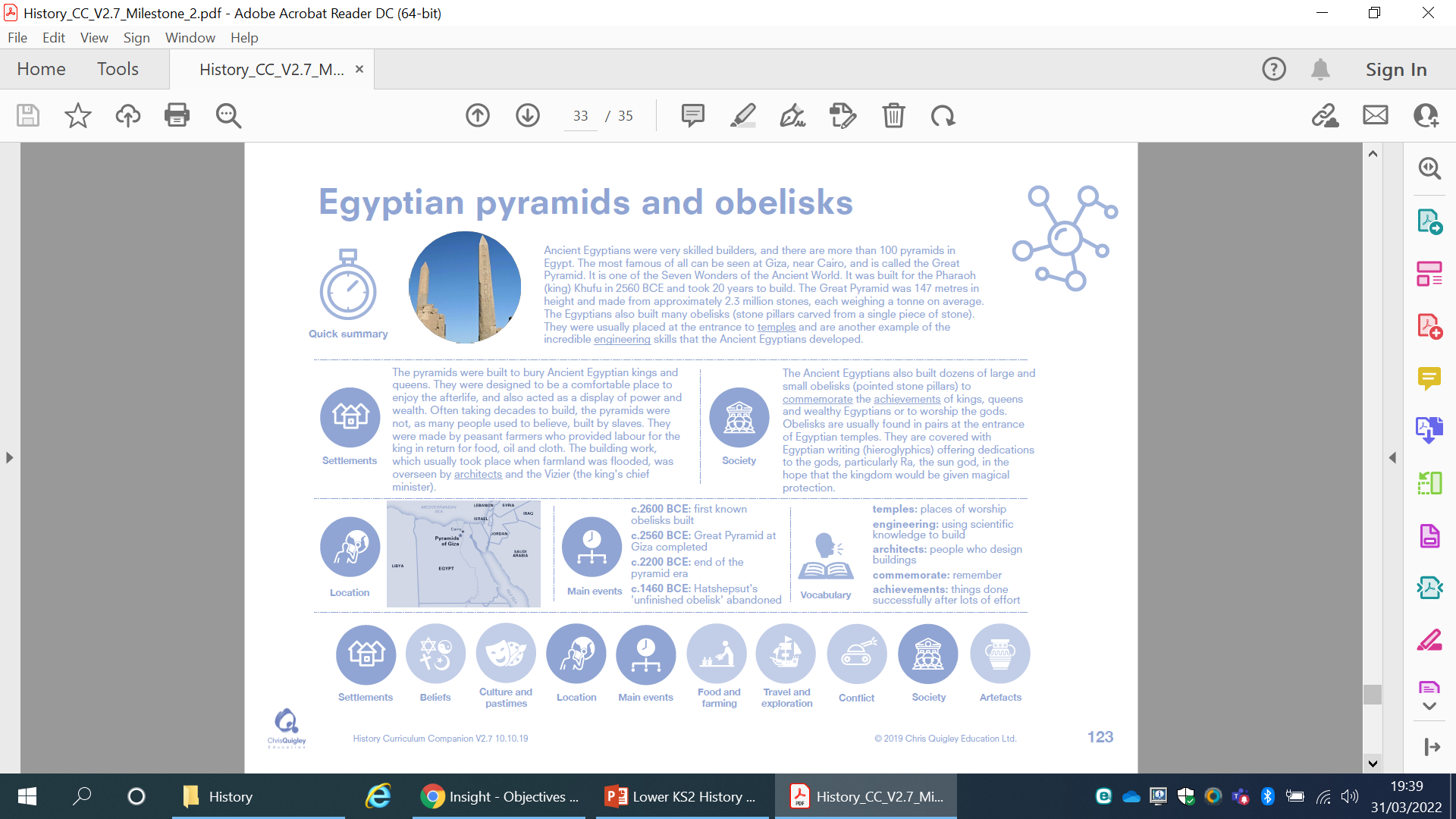 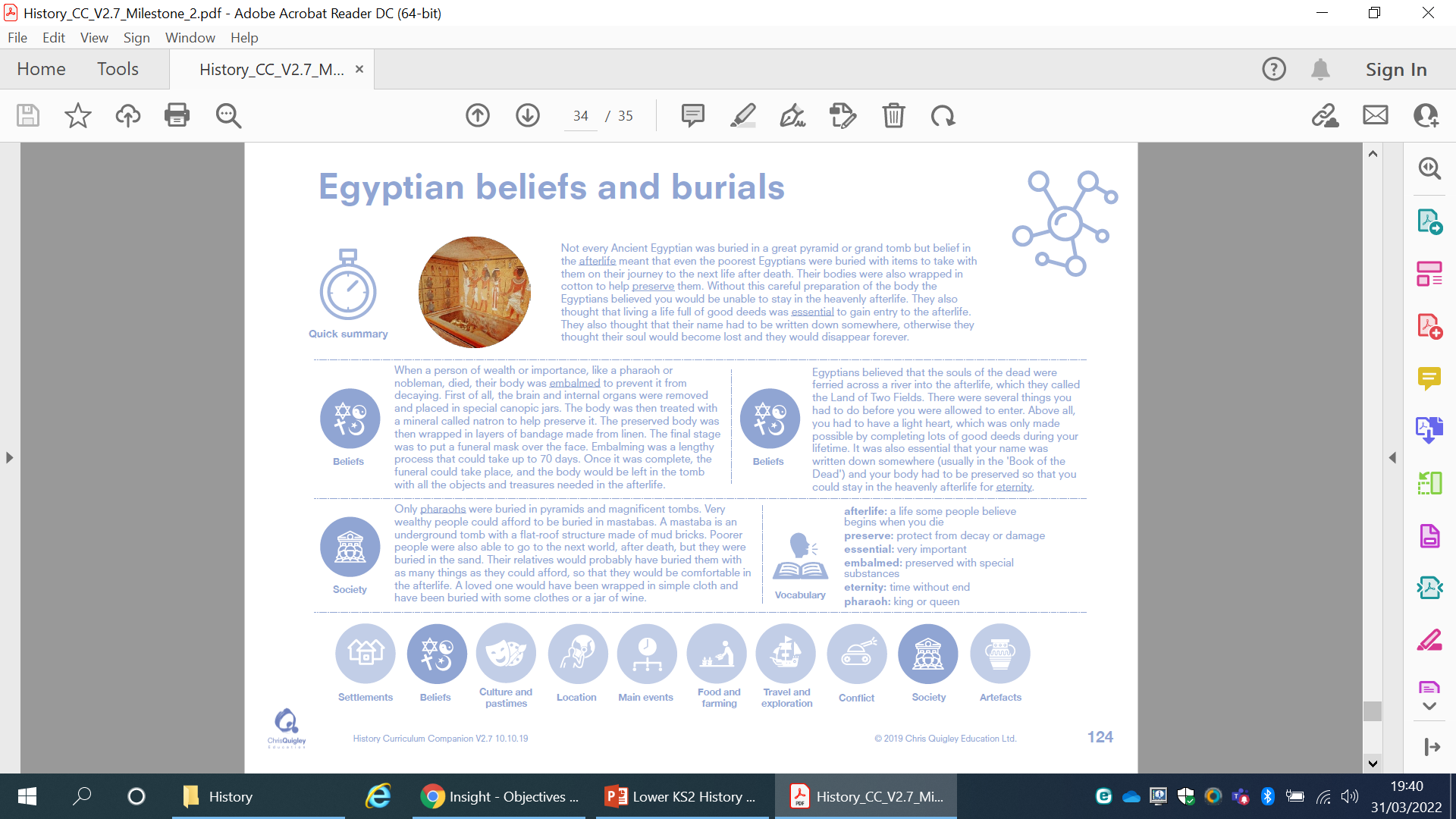 Ancient Egypt – incorporating ‘Egyptian Clues from the Past’
Below is a summary of what students should be taught.  All of the answers are on the knowledge web and should be taught with appropriate activities.
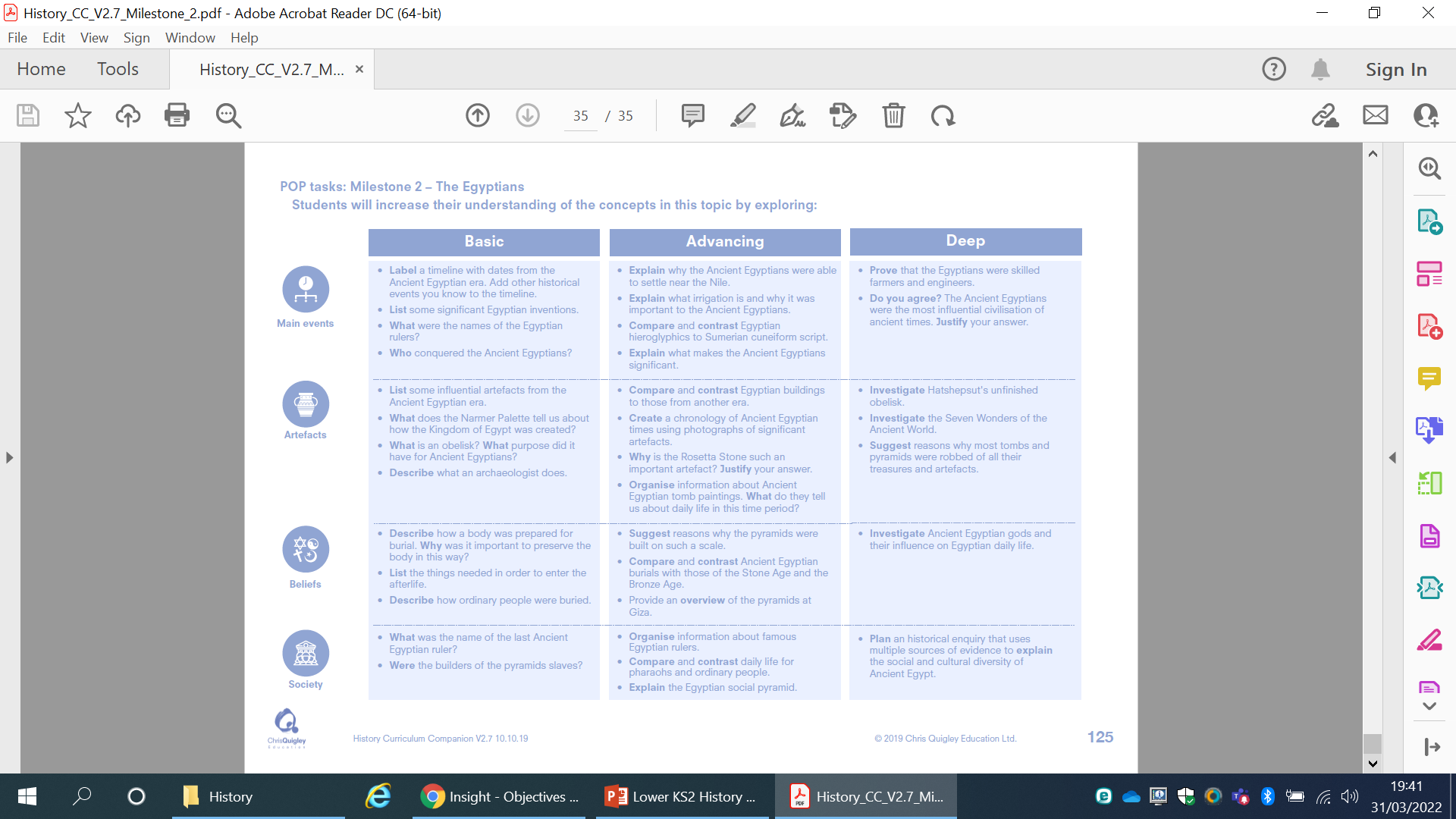 Ancient Egypt – incorporating ‘Egyptian Clues from the Past’: Year 3
This table shows the knowledge that will be taught in each lesson
Artefacts
Main Events
Beliefs
Society
Ancient Egypt – incorporating ‘Egyptian Clues from the Past’: Year 4
This table shows the knowledge that will be taught in each lesson
Artefacts
Main Events
Beliefs
Society